Logistika služeb:2. Vzdělávací, kulturní a zdravotní služby
Metodický koncept k efektivní podpoře klíčových odborných kompetencí s využitím cizího jazyka ATCZ62 - CLIL jako výuková strategie na vysoké škole
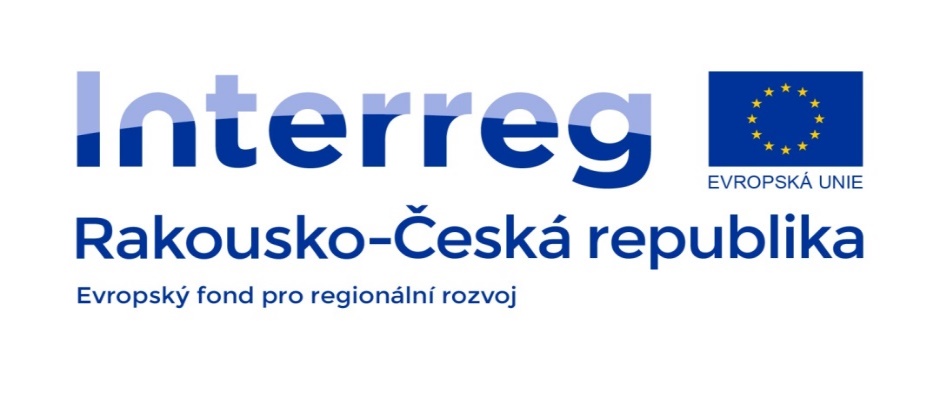 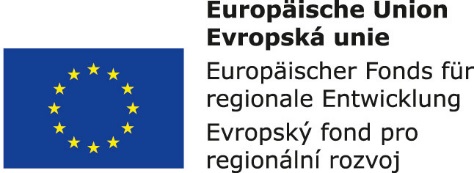 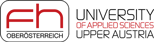 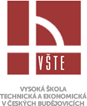 Vzdělávací služby

Každý občan má právo na vzdělání. Školní docházka je povinná po dobu, po kterou to stanoví zákon.
Občané mají právo na bezplatné vzdělání v základních a středních školách, podle schopností občana a možností společnosti též na vysokých školách.
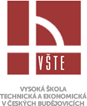 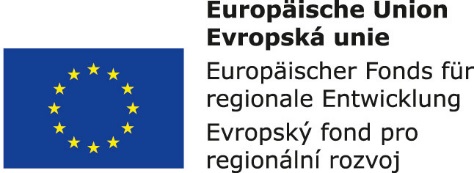 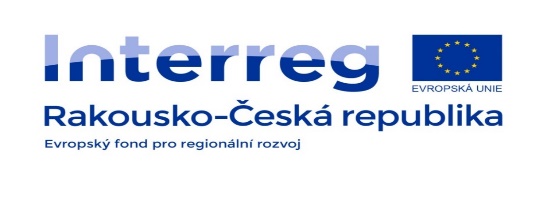 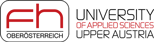 Program celoživotního učení 2007 – 2013

Comenius,
Erasmus,
Leonardo da Vinci,
Grundtvig.
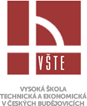 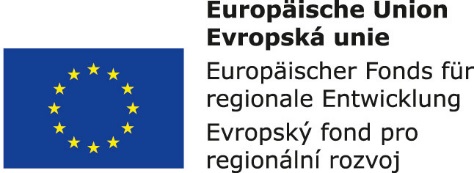 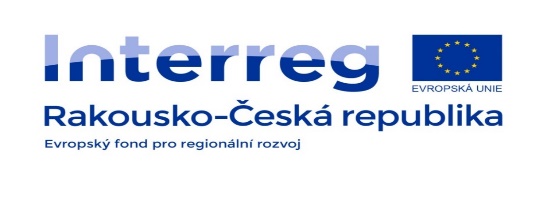 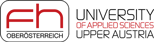 Legislativa:

A. Zákon č. 561/2004 Sb., o předškolním, základním, středním, vyšším odborném a jiném vzdělávání (dále školský zákon).
B. Zákon č. 562/2004 Sb., kterým se mění některé zákony v souvislosti s přijetím školského zákona.
C. Zákon č. 563/2004 Sb., o pedagogických pracovnících.
D. Zákon č. 306/1999 Sb., o poskytování dotací soukromým školám, předškolním a školským zařízením.
E. Zákon č. 109/2002 Sb., o výkonu ústavní výchovy nebo ochranné výchovy ve školských zařízeních a o preventivní výchovné péči.
F. Zákon č. 111/1998 Sb., o vysokých školách.
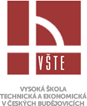 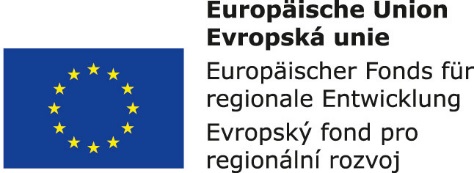 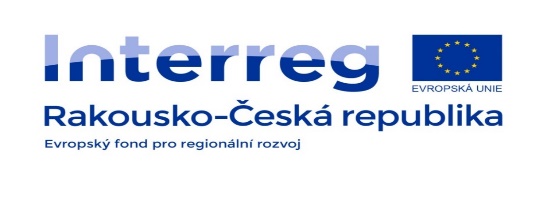 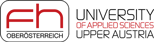 Kulturní služby

	Veřejnými kulturními službami jsou služby spočívající ve zpřístupňování umělecké tvorby a kulturního dědictví veřejnosti a v získávání, zpracování, ochraně, uchování a zpřístupňování informací, které slouží k uspokojování kulturních, kulturně výchovných nebo kulturně vzdělávacích potřeb veřejnosti.
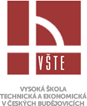 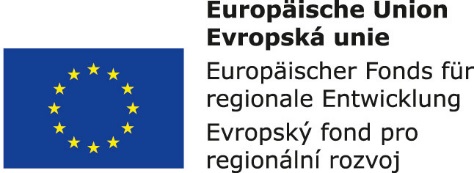 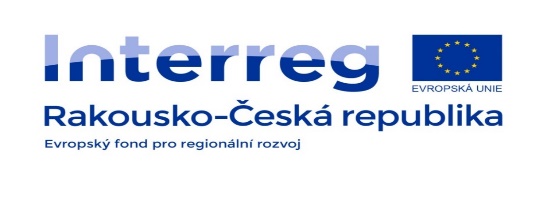 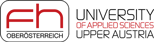 Nástroje kulturní politiky:

legislativní,
ekonomické,
institucionální,
řídící,
metodické.
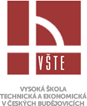 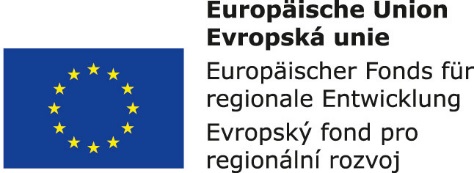 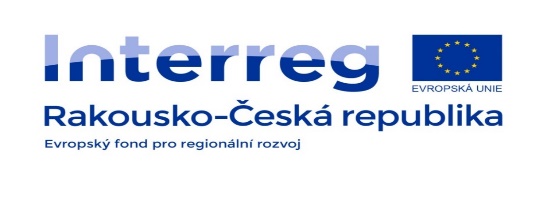 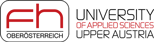 Státní správa:

	Státní správu na centrální úrovni vykonává Ministerstvo kultury ČR, do jehož působnosti patří oblasti:
umění,
kulturně výchovná činnost a památky,
církve a náboženské společnosti,
tisk, 
provádění autorského zákona,
a jiné.
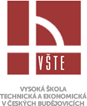 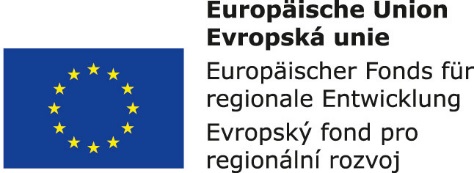 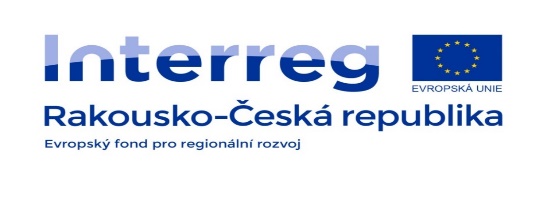 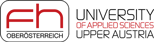 Zdravotní služby

	V ČR jsou zdravotní služby upravovány Zákonem č. 372/2011 Sb. o zdravotních službách a podmínkách jejich poskytování.

a) poskytování zdravotní péče zdravotnickými pracovníky, 
b) konzultační služby, jejichž účelem je posouzení individuálního léčebného postupu, 
c) nakládání s tělem zemřelého, včetně převozu těla zemřelého na patologicko-anatomickou pitvu,
d) zdravotnická záchranná služba,
e) zdravotnická dopravní služba,
f) přeprava pacientů neodkladné péče.
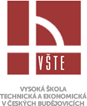 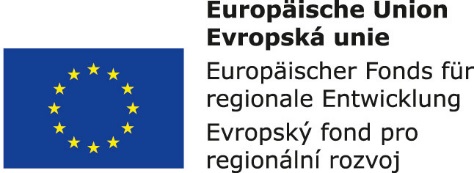 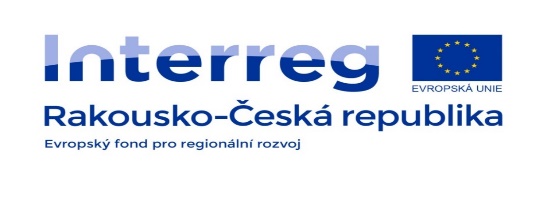 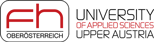